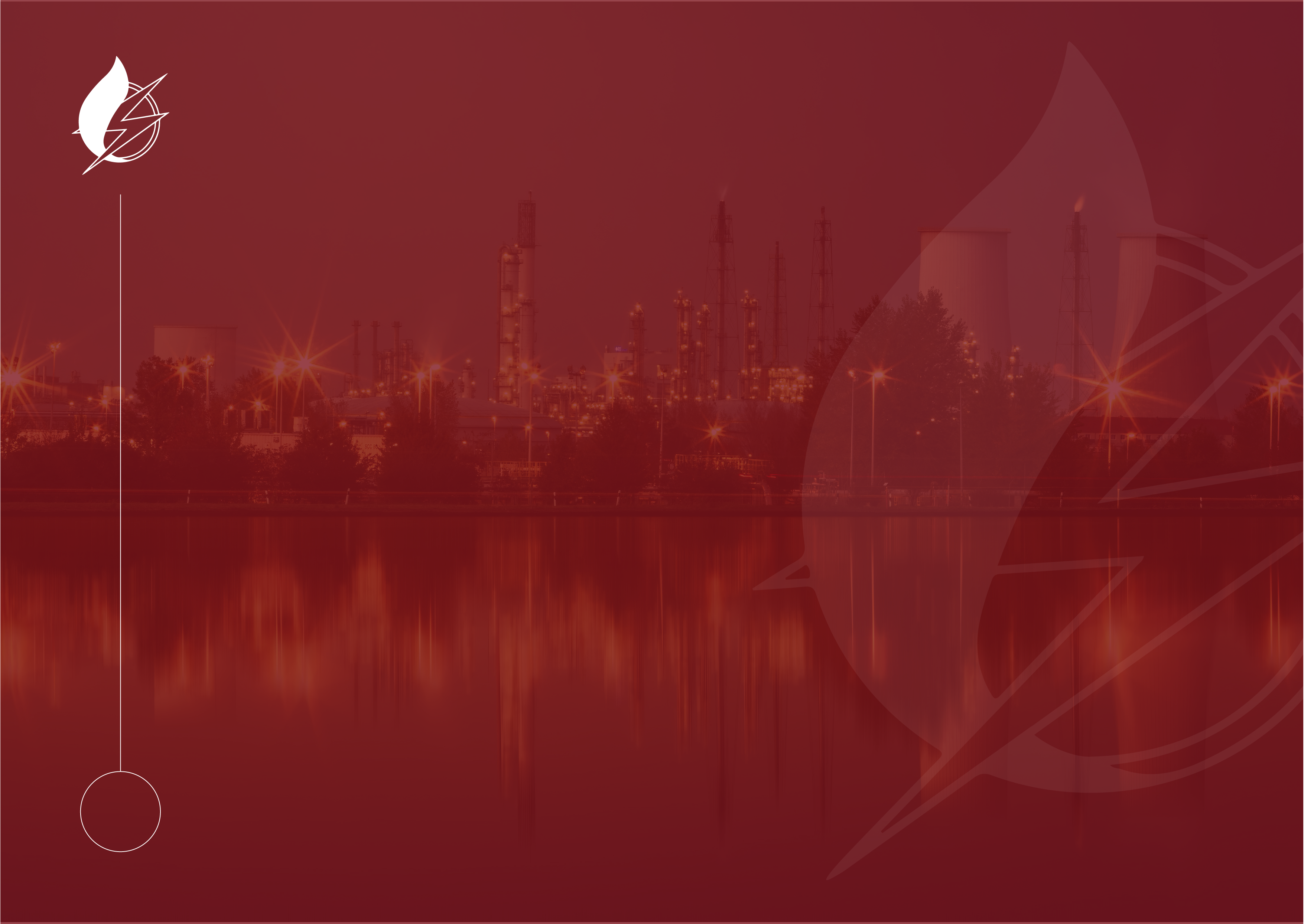 МИНИСТЕРСТВО ЭНЕРГЕТИКИ РЕСПУБЛИКИ БЕЛАРУСЬГОСУДАРСТВЕННОЕ УЧРЕЖДЕНИЕ «ГОСУДАРСТВЕННЫЙ ЭНЕРГЕТИЧЕСКИЙ И ГАЗОВЫЙ НАДЗОР»
Памятка с актуальными образцами документов по подготовке к ОЗП
Филиал Госэнергогазнадзора по Гродненской области
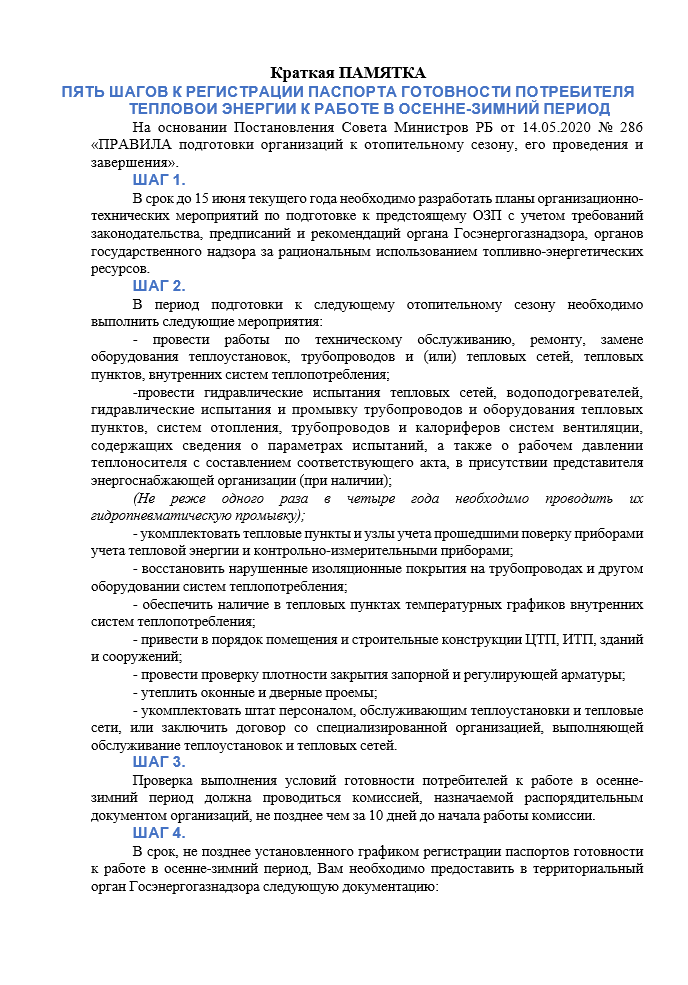 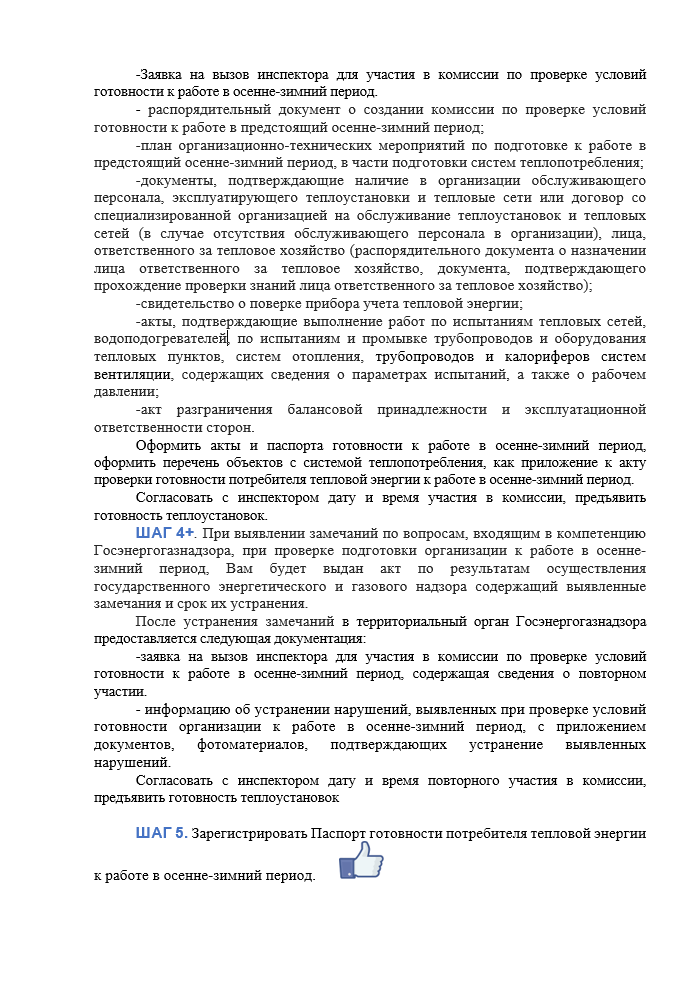 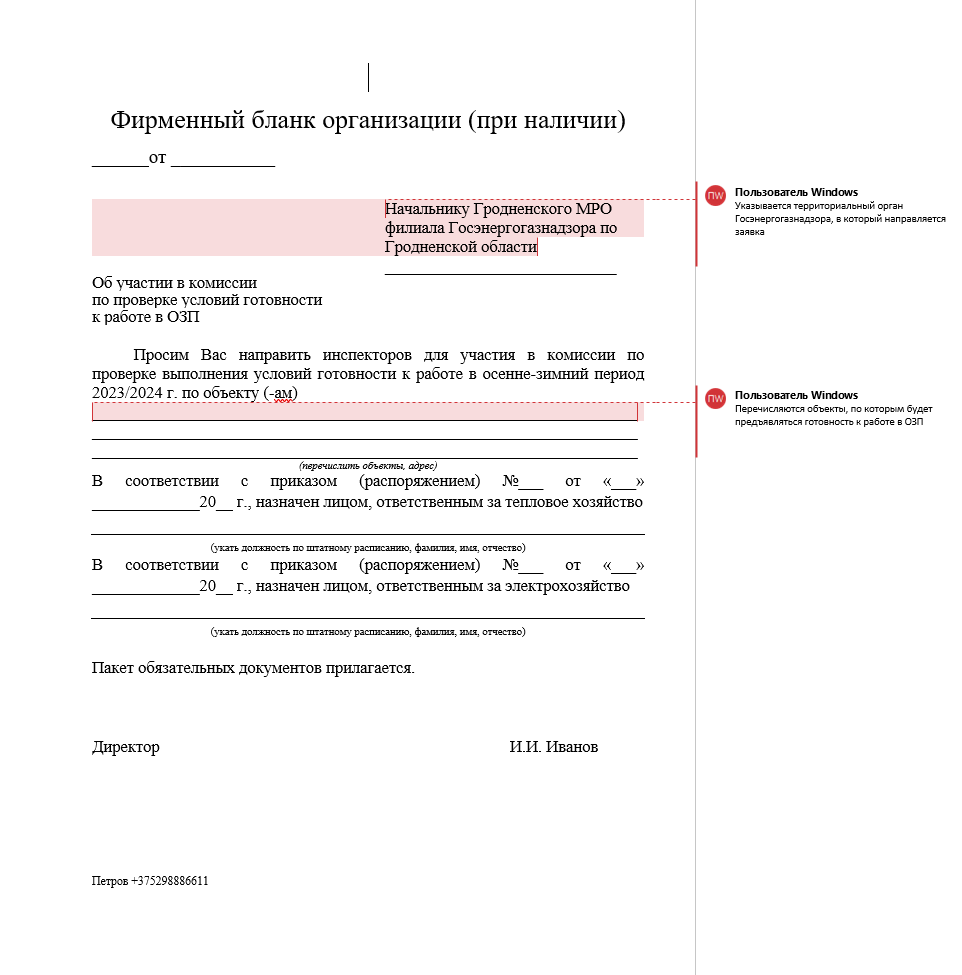 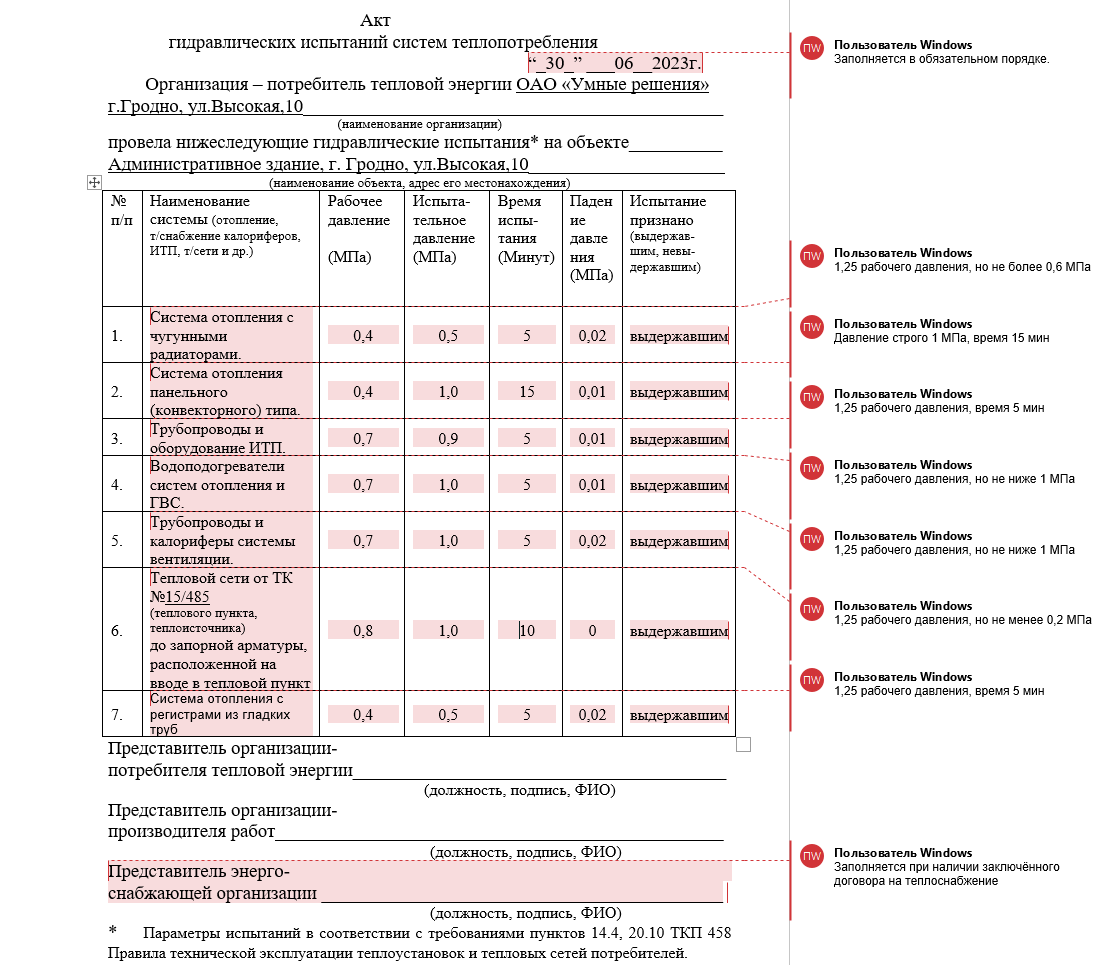 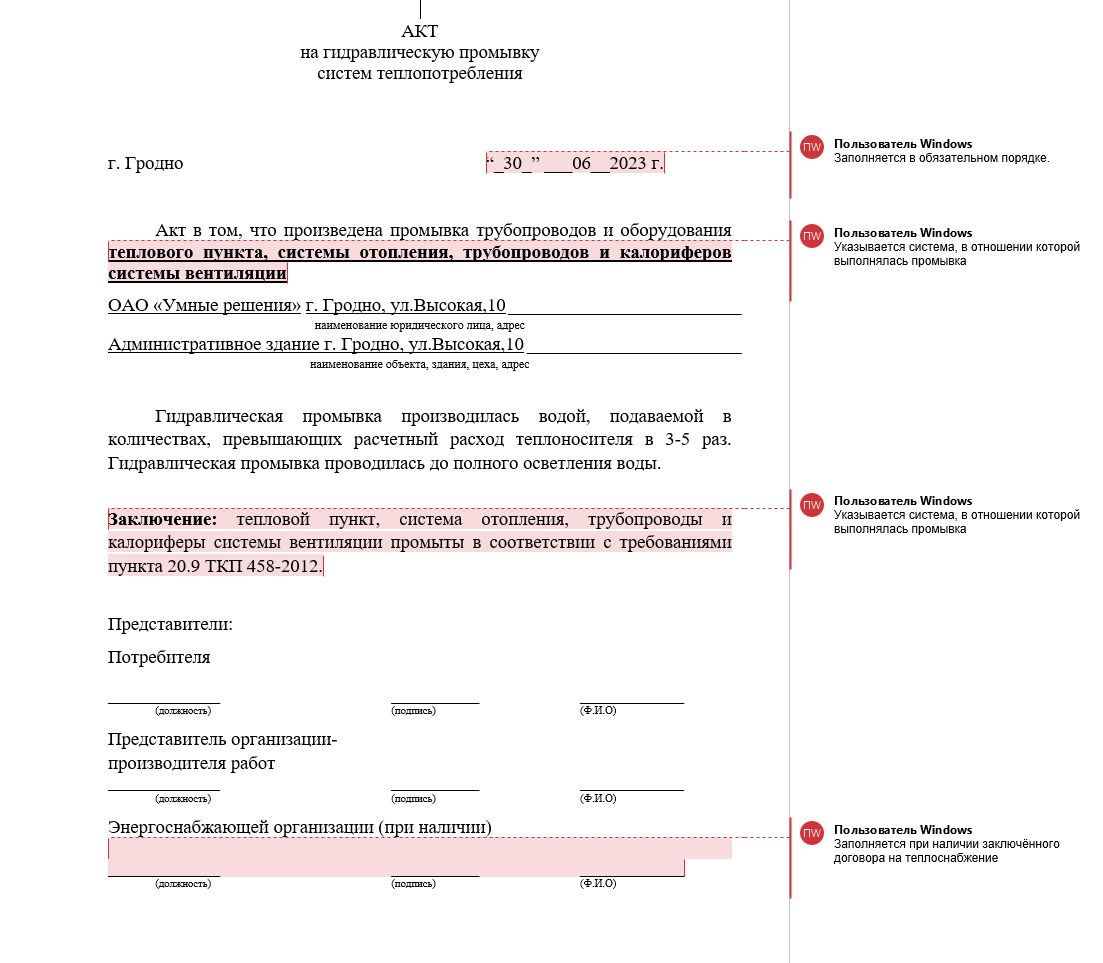 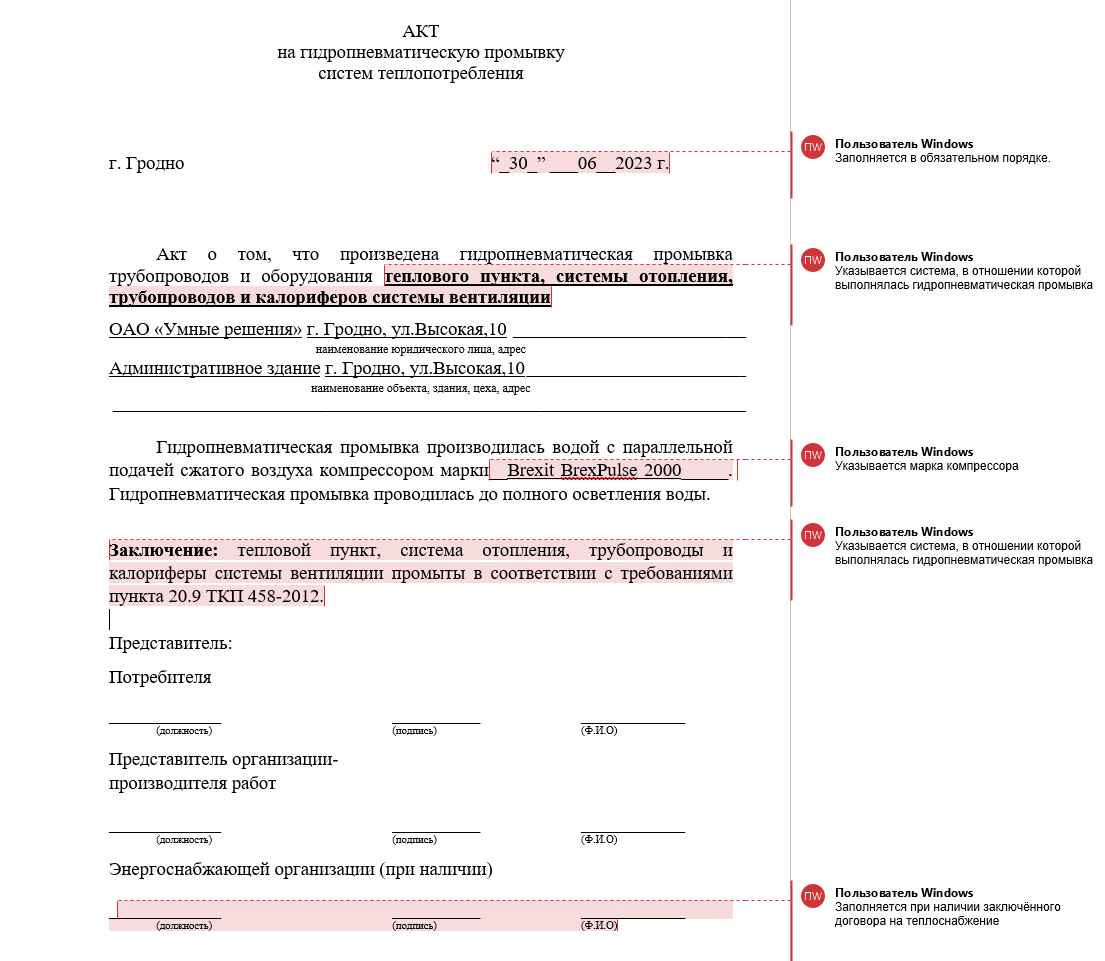 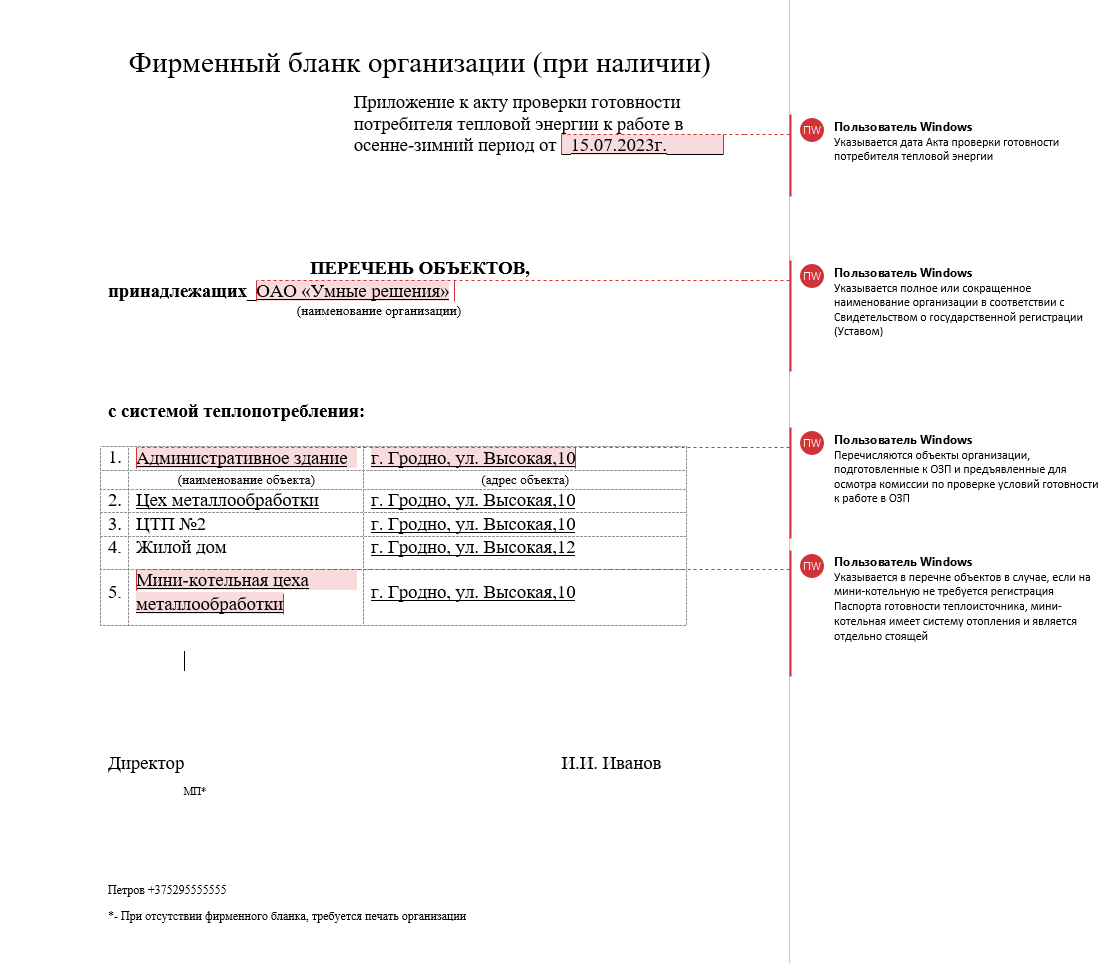 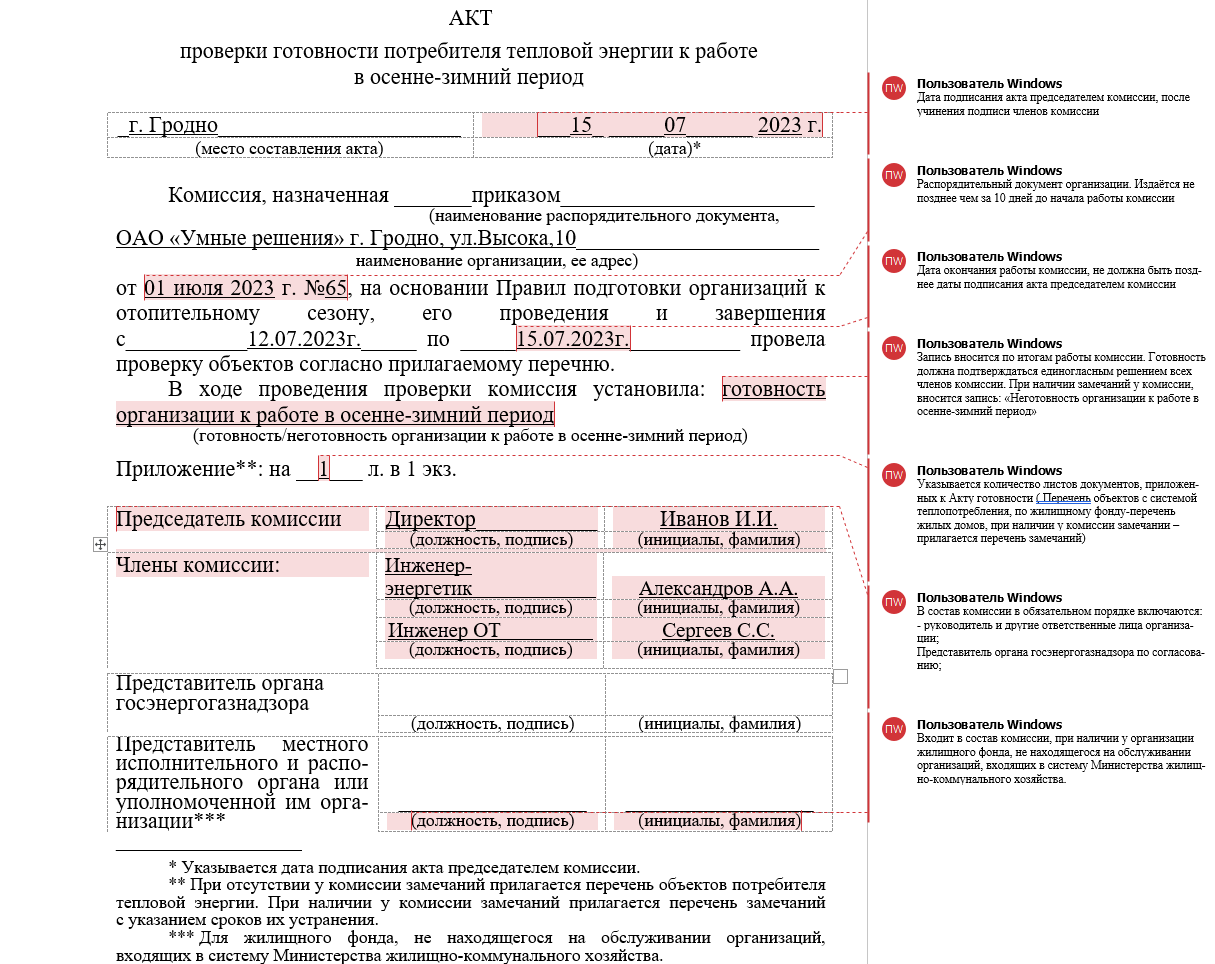 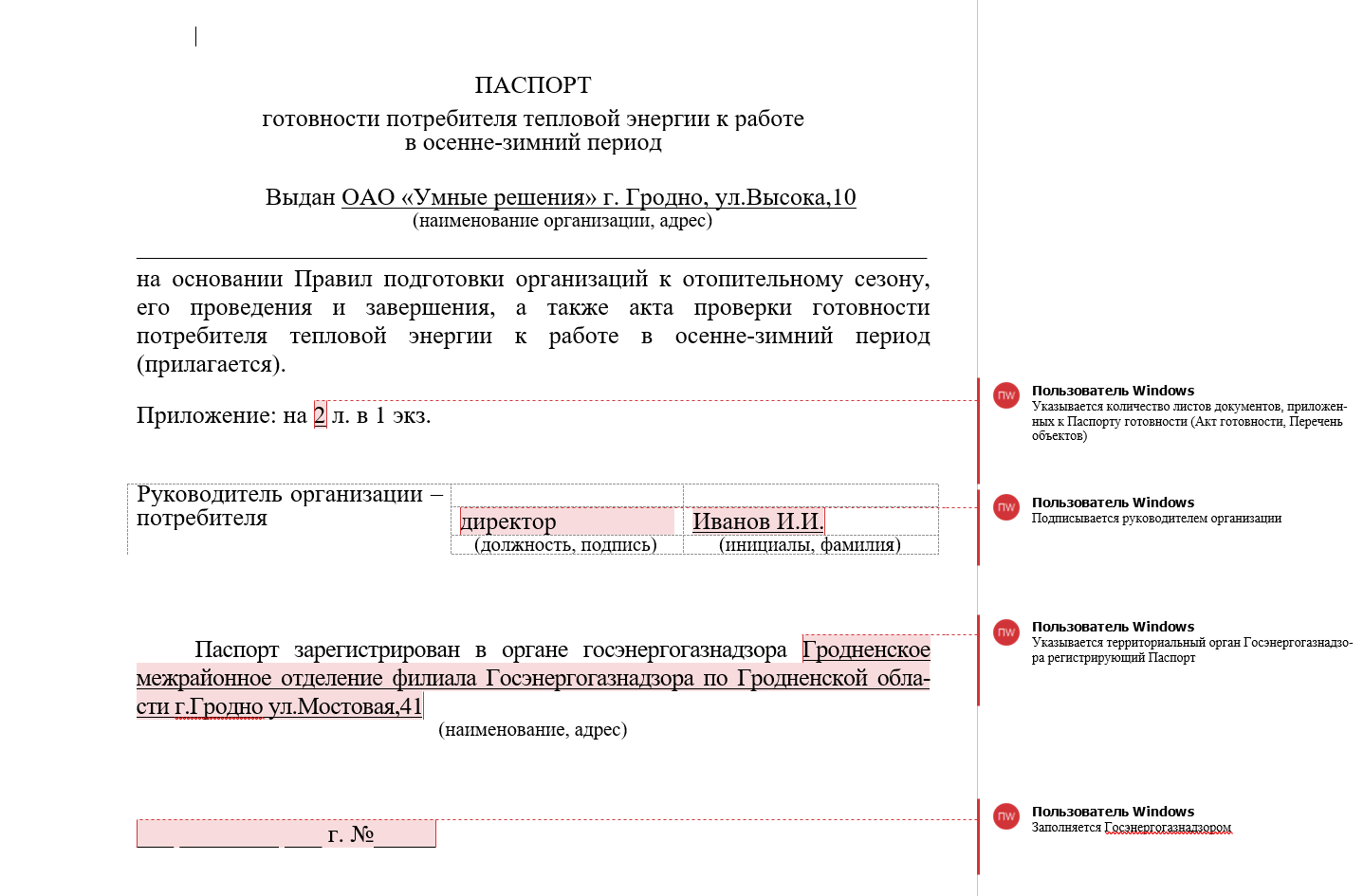 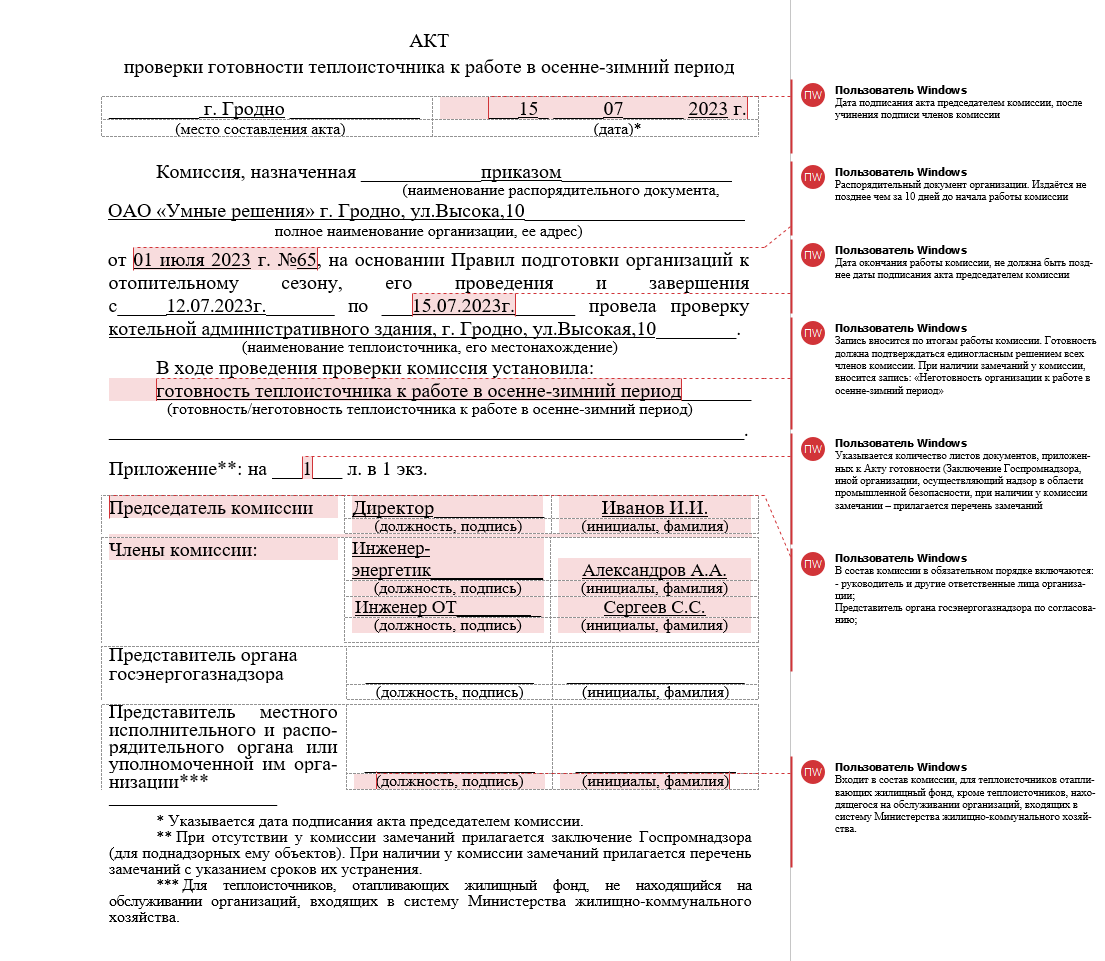 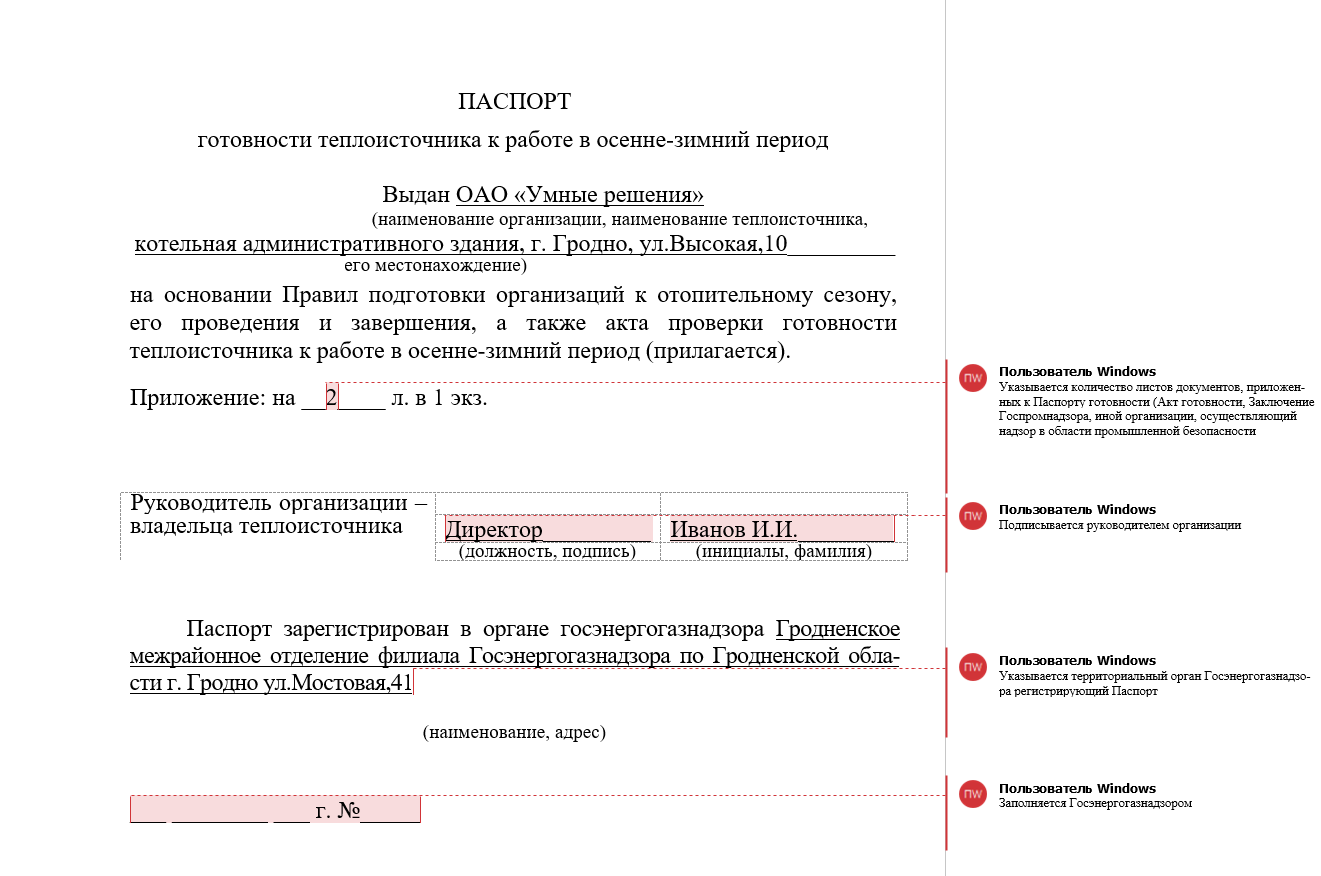